WELCOME TO MARBURY HIGH SCHOOL!
8TH GRADE PARENT REGISTRATION
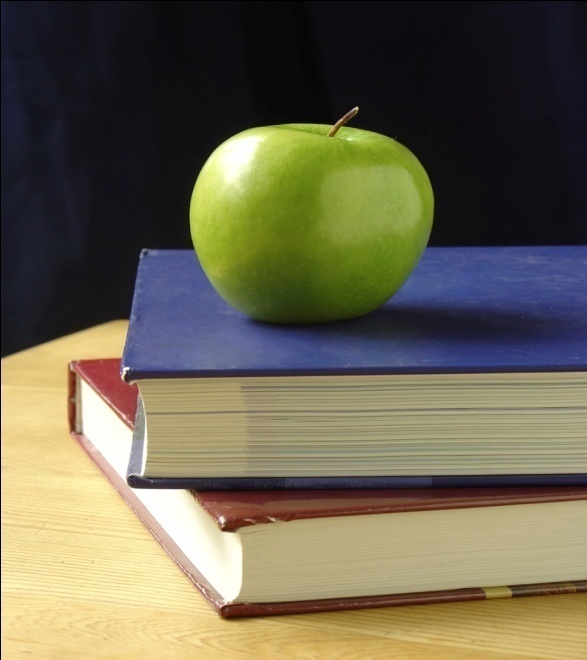 GENERAL INFORMATION
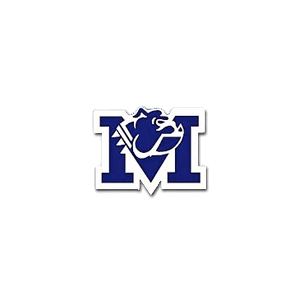 Administration
Jimmy Lansdell
Principal

Kevin Palmer
Assistant Principal

Brent Sowell
 Athletic Director

Jill Easterling
9th-10th Counselor

Amber Day
11th- 12th Counselor
BLOCK SCHEDULING
7:50 am-9:15am
  1st Block
9:19 am- 9:49 am 
Bulldog
9:49 am-9:59 am 
 BREAK
10:03 am-11:28 am  
2nd Block
11:32 am – 1:22 pm
 3rd Block (LUNCH INCLUDED)
1:26 pm – 2:51 pm 
4th Block
DIPLOMA OPTIONS AND REQUIREMENTS
ALABAMA HAS ONE DIPLOMA! “THE ALABAMA HIGH SCHOOL DIPLOMA”
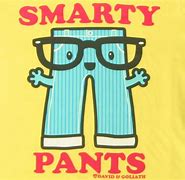 HOWEVER, IN AUTAUGA COUNTY, We recognize an honors endorsement
Which diploma is best for my child?
Past Academic Performance
Standardized Test Results
Work Habits
Interests/Motivation
College/Career Goals
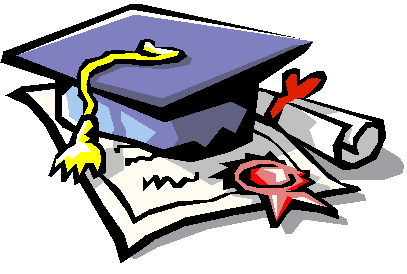 ALABAMA HIGH SCHOOL DIPLOMA
Standard Course Sequencing
Science

Minimum 4 Credits Required


Biology
Environmental Science
Physical Science
Anatomy & Physiology
Social Studies

Minimum 4 Credits Required


World History
US History 10
US History 11
US Government/ Economics
Math

Minimum 4 Credits Required

Geometry w/Data Analysis
Algebra I w/Probability
Algebra II w/Statistics
Other Specialized Courses
English

Minimum 4 Credits Required


English  9
English 10
English 11
English 12
ALABAMA HIGH SCHOOL DIPLOMA w/Autauga County Honors Endorsement
Honors Course Sequencing
Must take Honors or AP English, Social Studies, Science, and Math
English



Minimum 4 Credits Required

English 9 H
English 10 H
English 11 H
English 12 H

English 9 H
English 10 H
AP Language Composition 11
AP Literature  12

English 9 H
English 10 H
Dual Enrollment ENG 101
Dual Enrollment ENG 102
Social Studies



Minimum 4 Credits Required

World History H 
US History 10 H 
US History 11 H 
US Gov/Economics H

World History H 
US History I Dual Enrollment
US History II Dual Enrollment
US Gov/Economics Dual Enrollment
Science



Minimum 4 Credits Required

Biology H
Chemistry H
Environmental H
Physics or Anatomy H

Biology H
Chemistry H
2 of the following:  Anatomy H, AP Biology, AP Chemistry, Dual Enrollment Science
Math

Beginning 2020-2021

Minimum 4 Credits Required


Geometry w/Data Analysis H
Algebra I w/Probability H
Algebra II w/Statistics H
Other Specialized Course
WHAT COUNTS?
REQUIRED ELECTIVE
REQUIRED ELECTIVES CON’T
College and Career Readiness
On November 10, 2022, the Alabama State Board of Education added a College and Career Readiness (CCR) Indicator to the Alabama High School Graduation Requirements. Effective for students of the graduating Class of 2028, the Alabama High School Diploma shall be issued to students who earn the required credits and earn one or more of the following college or career readiness indicators:
Earn a benchmark score in any subject area on the ACT® College Entrance Exam. 
Earn a qualifying score of three or higher on an Advanced Placement® Exam. 
Earn college credit while in high school. 
Earn a silver or gold level on the ACT® WorkKeys® Exam. 

Complete an approved in-school youth apprenticeship program. 
Earn a career technical industry credential listed on the compendium of valuable credentials of the Alabama Committee on Credentialing and Career Pathways. 
Military enlistment. 
Attain Career and Technical Education (CTE) completer status
GRADUATION CREDITS:
STUDENTS MUST EARN 24 CREDITS TO GRADUATE
COURSE SELECTION
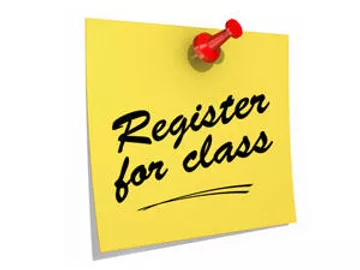 Core Class Placement
Placement Determination
ACAP Data
iReady Reading/ Math Data
Semester Grades
Current Placement
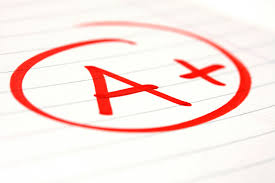 REGISTRATION FORMS!
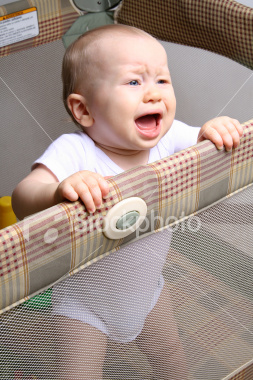 …AND YOU THOUGHT THESE WERE THE ROUGH YEARS!
Registration Process
Review/discuss schedule information with your child.
Turn in completed forms to Mrs. Johnson by March 5th.
Orientation in August for more details and schedule pickup.
REGISTRATION FORMS!
Check Diploma Type

Student and Parent Sign the   
   Registration form (include a contact number)

Choose Beginning Kinesiology Credit (Already    
   completed for you)

Choose Career Preparedness (Already 
   completed for you)

Choose electives (Choose 2 additional alternate electives)
REGISTRATION FORMS!
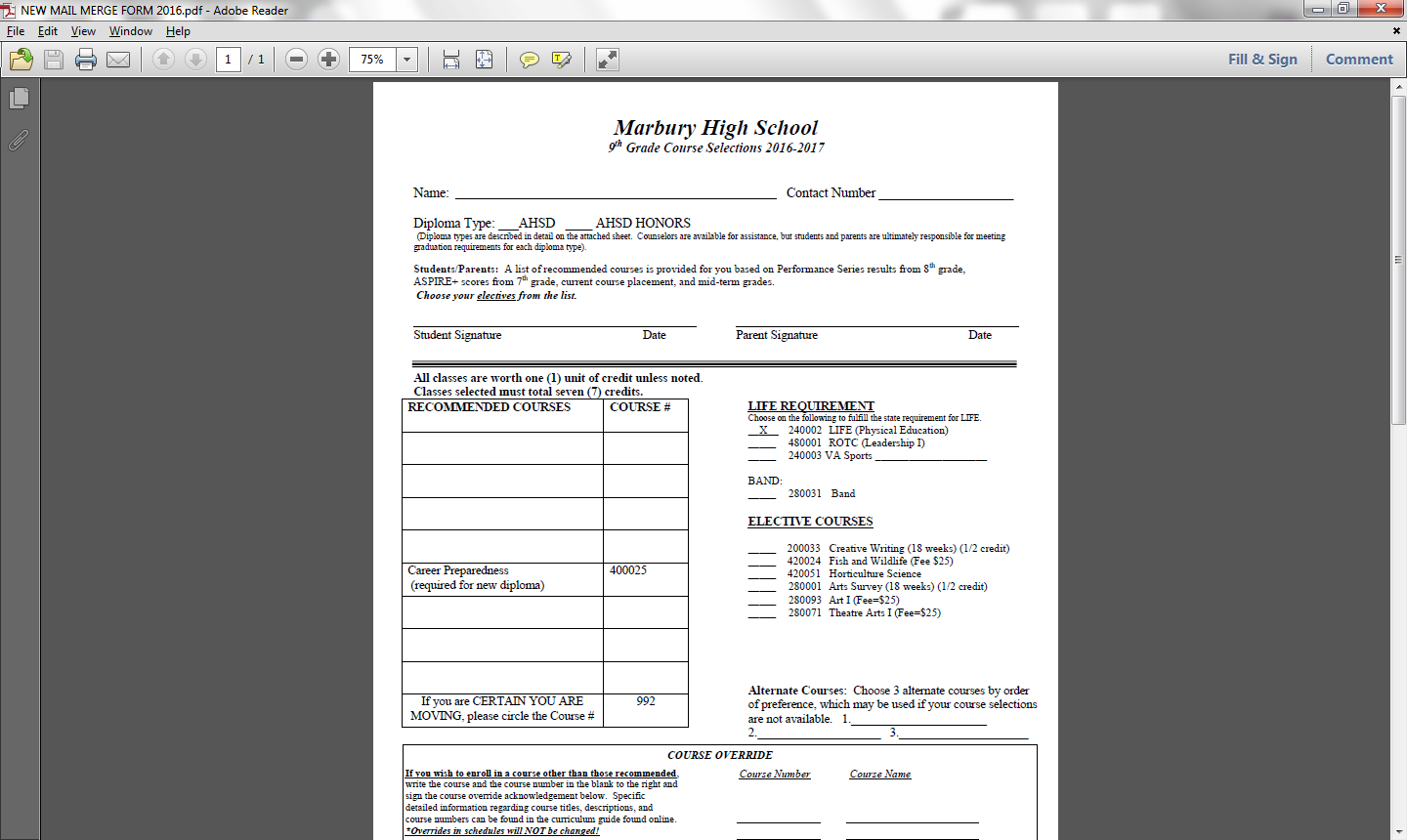 REGISTRATION FORMS!
Course Override
If you want to change the suggested courses, you will enter the requested course(s), and sign/date at the bottom.
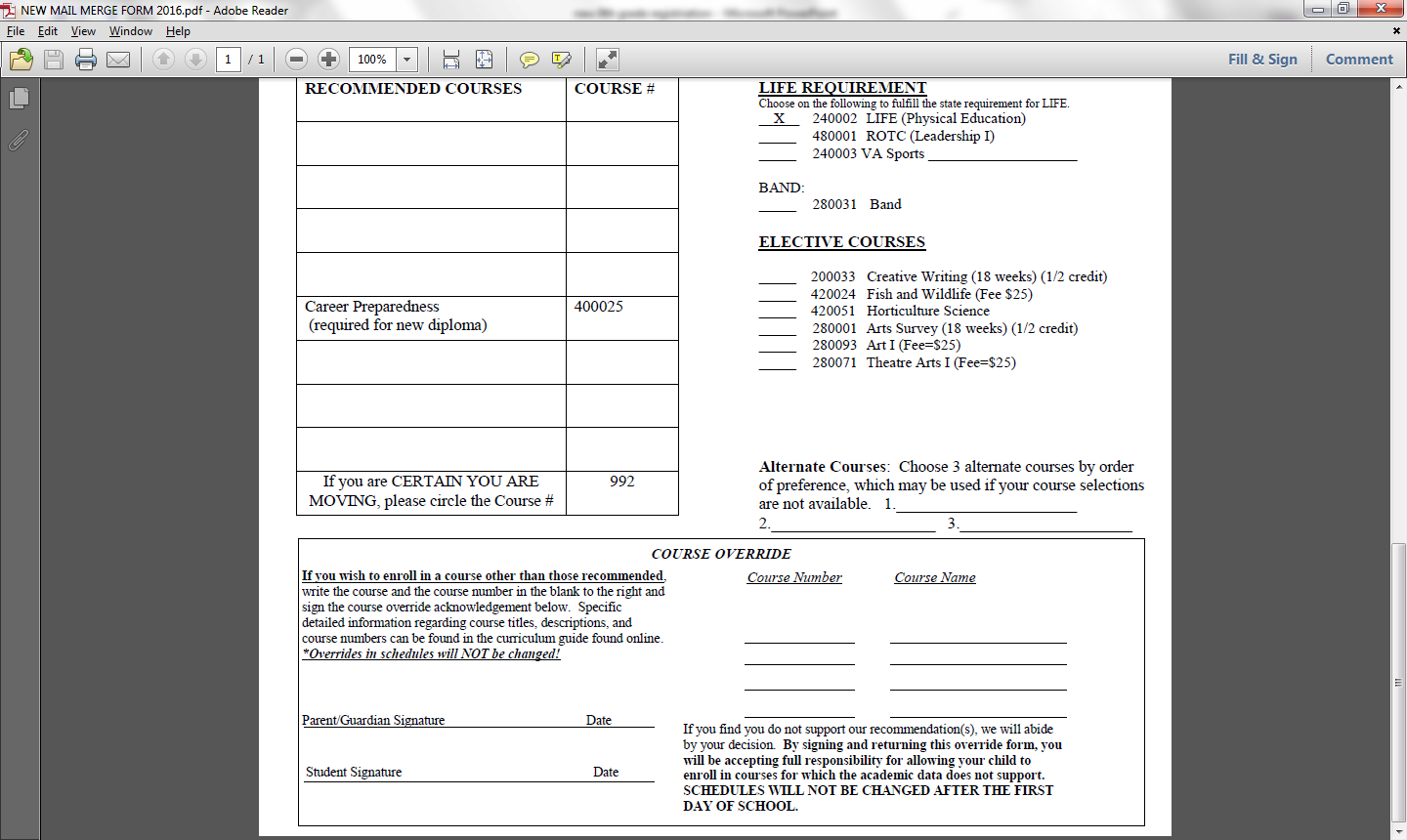 AVAILABLE ELECTIVES
JROTC

Band

VA Baseball

VA Football

VA Basketball

VA Soccer

VA Softball

VA Volleyball

VA Cheerleading
Music Arts Literacy

Fundamentals of Agriscience

Mixed Chorus

Psychology
Visual Arts I
Exploring Computer Science
Earth & Space Science
THINGS TO THINK ABOUT
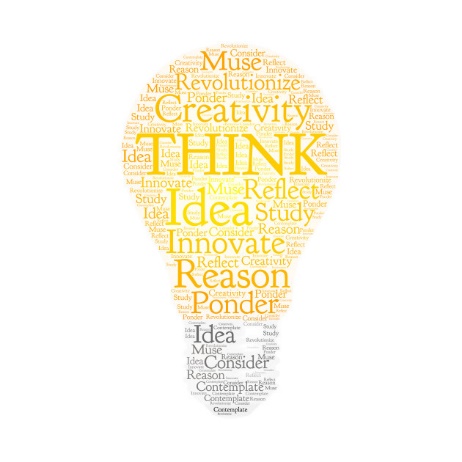 What do colleges want and how do I get scholarships for college?
High GPA!

High ACT Score!
GPAs
Weighted & Unweighted 
Unweighted: the numerical value given to the letter grade earned in a course. Measured on a scale of 0 to 4.0 and do not take the difficulty of the courses into account.
Weighted: : the numerical value given to the letter grade earned in a course PLUS the additional bumps for honors/ AP/ Dual enrollment. Measured on a scale of 0 to 4.0 and DO take the difficulty of the courses into account.
Honors= .5 pt. addition
AP=  1 pt. addition
Dual Enrollment= 1 pt. addition
Contact Information
Jill Easterling, 9th-10th Counselor
Jillian.Easterling@acboe.net

Amber Day, 11th -12th Counselor
Amber.day@acboe.net

Marbury High School 
2360 Highway 31 North
Deatsville, AL 36022

(334) 387-1910


Website:  www.marburyhighschool.com